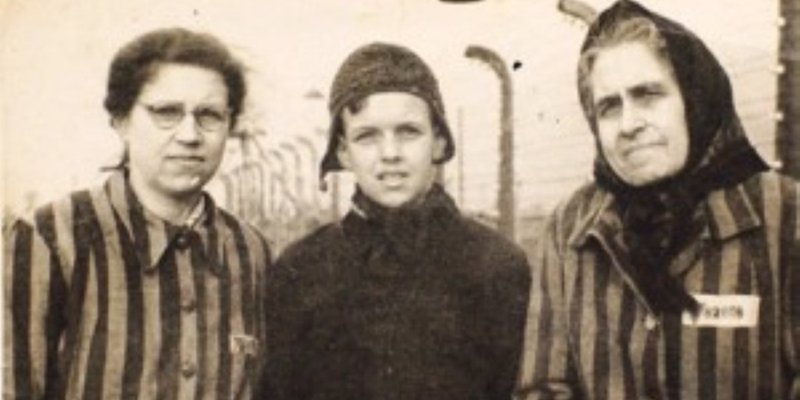 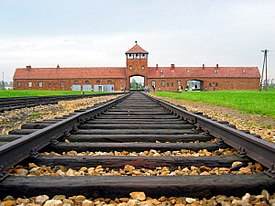 POSLJEDNJI DJEČAK IZ AUSCHWITZA
genocid
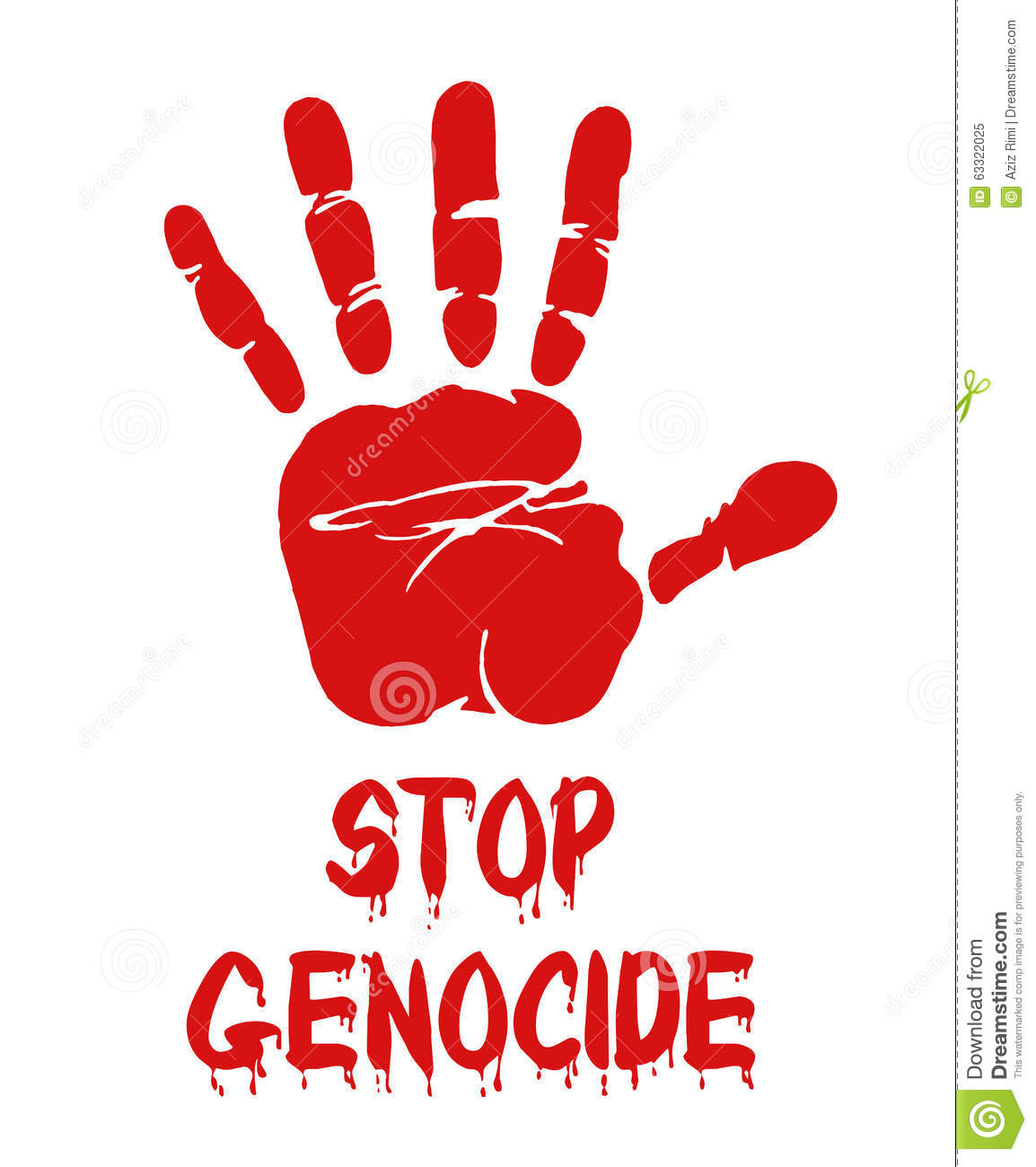 Holokaust
Nürnberški zakoni – 15. rujna 1935.
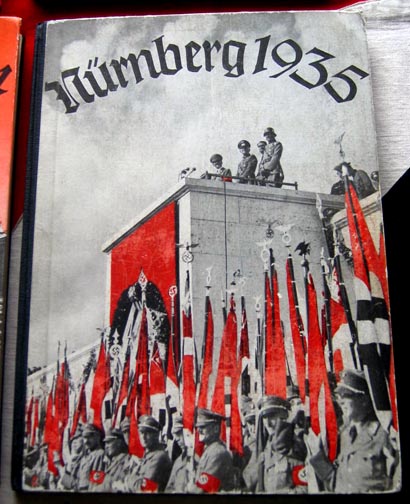 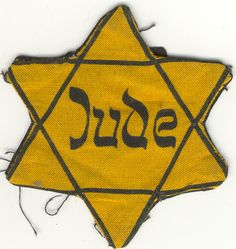 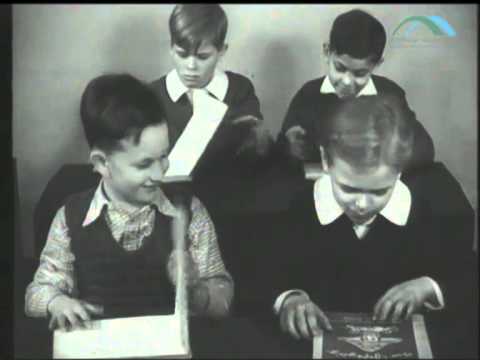 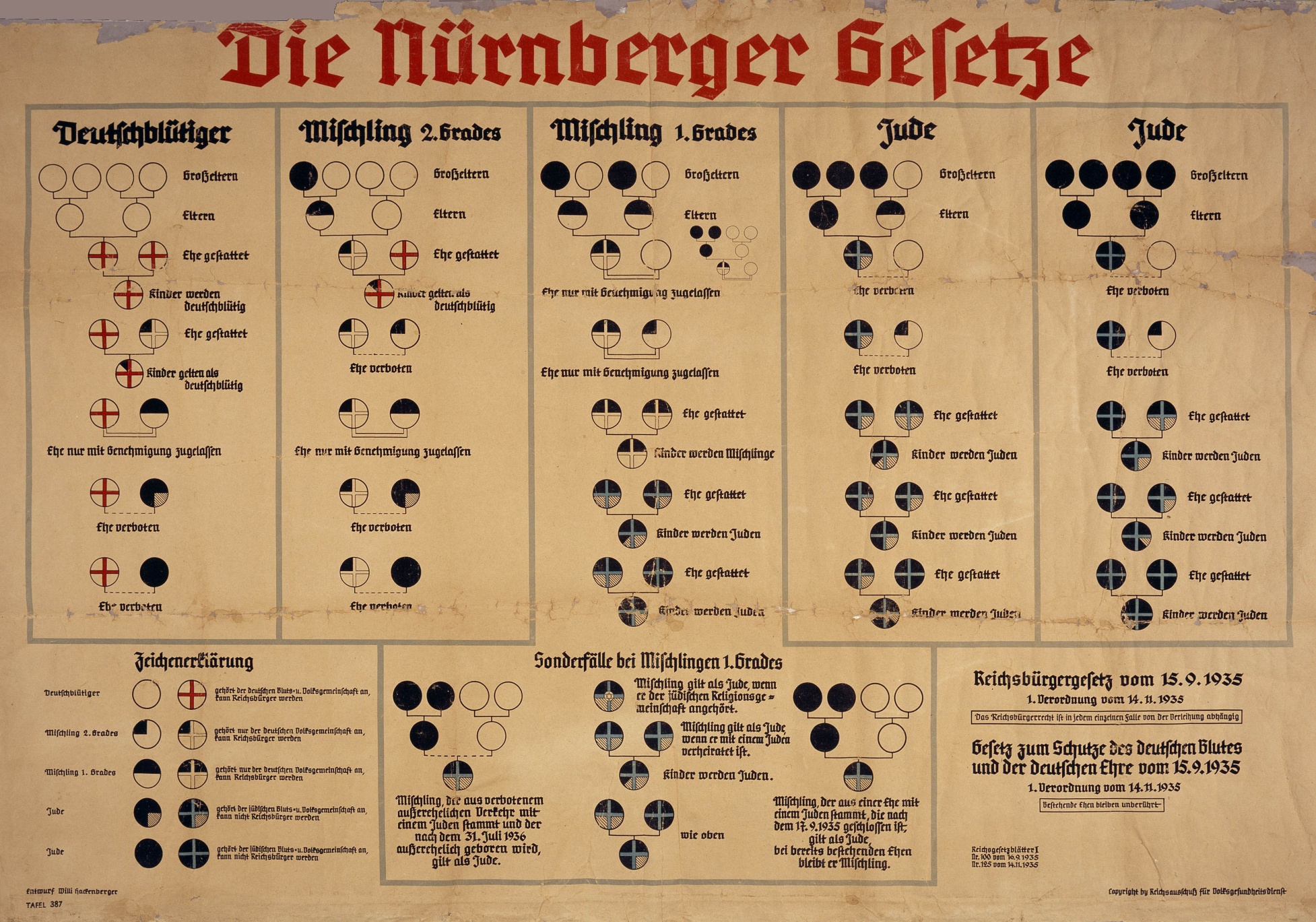 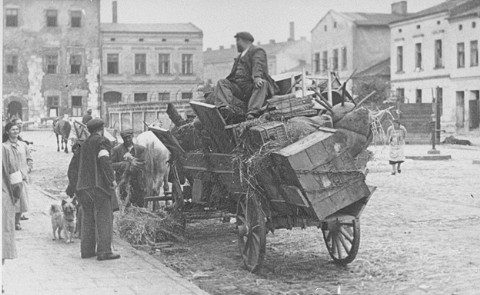 Koncentracijski logori
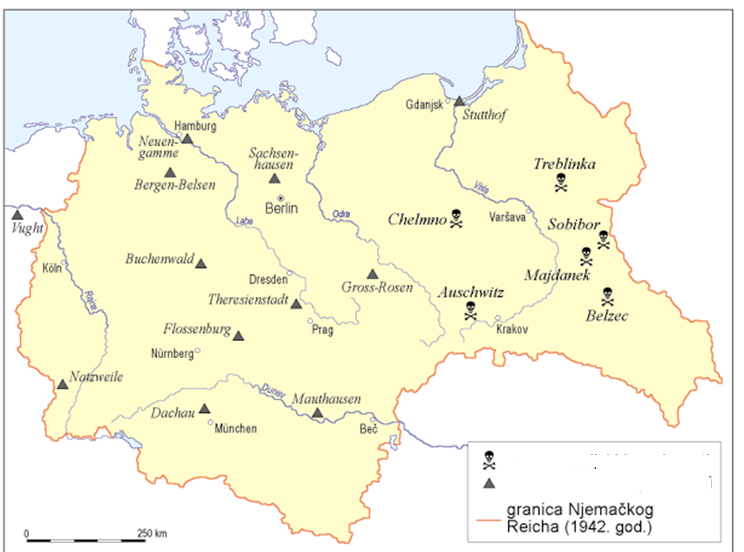 Logori smrti
AUSCHWITZ
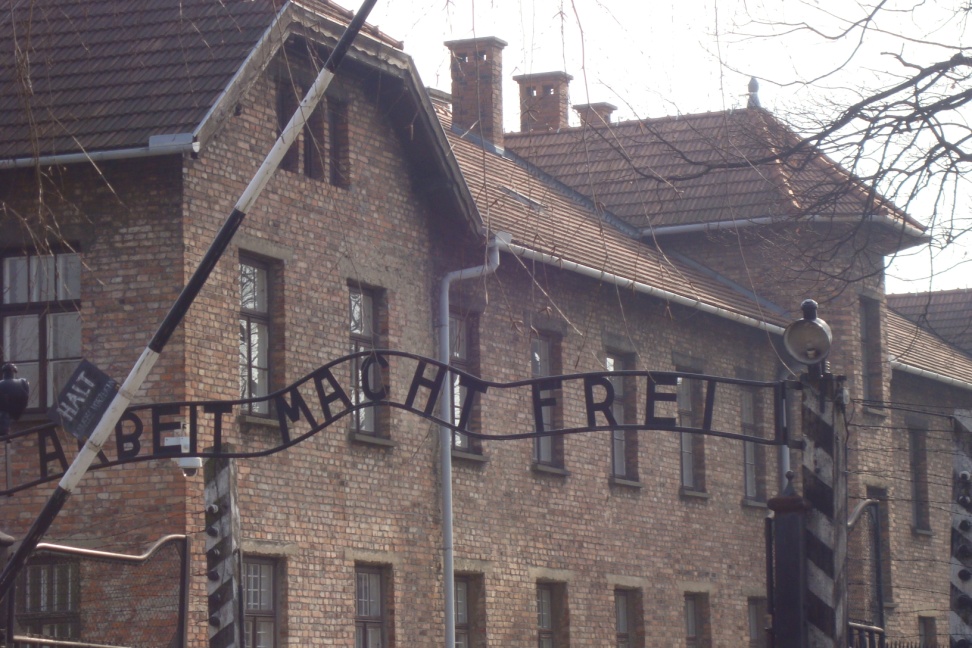 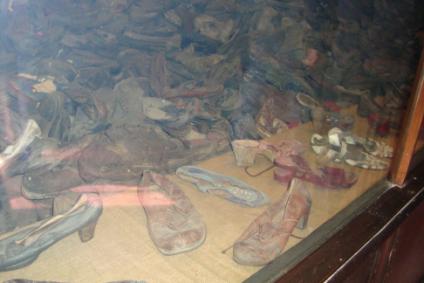 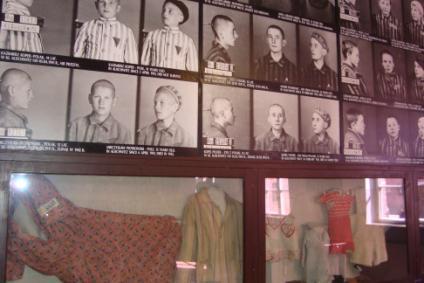 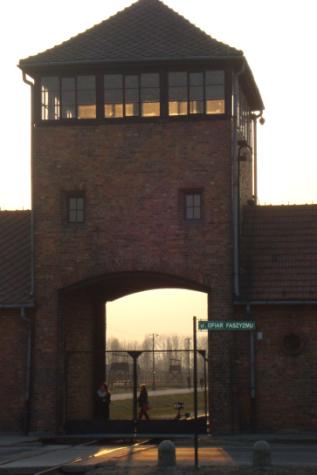 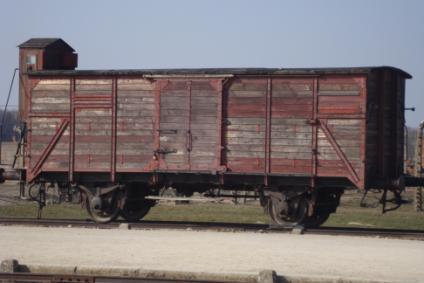 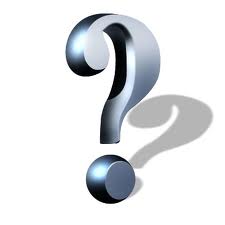 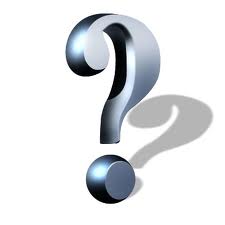 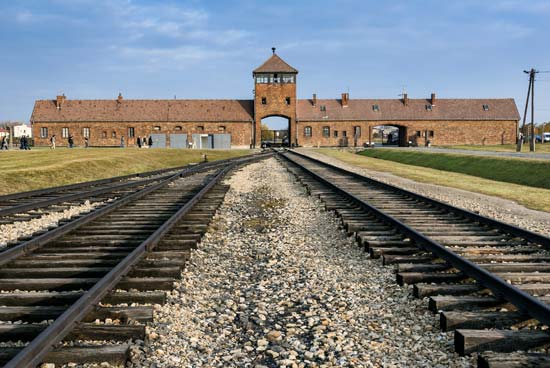 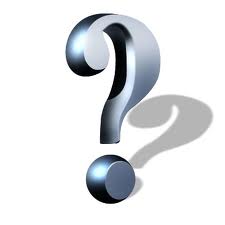 Ante Mandić
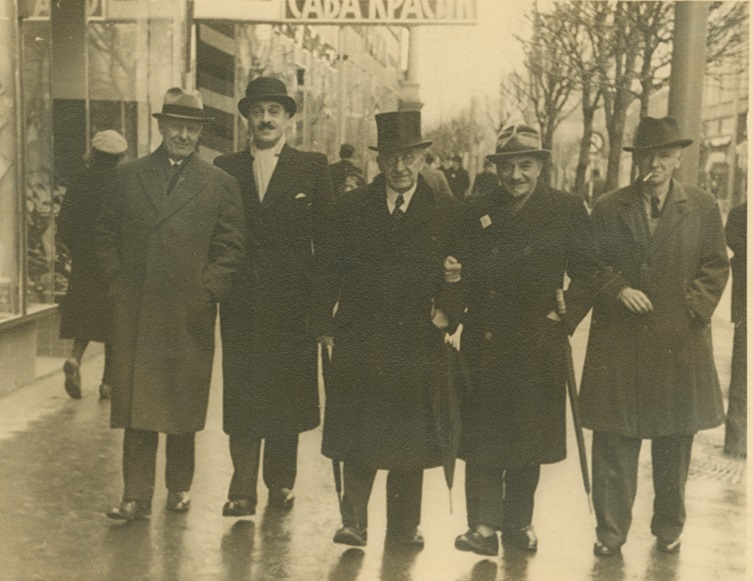 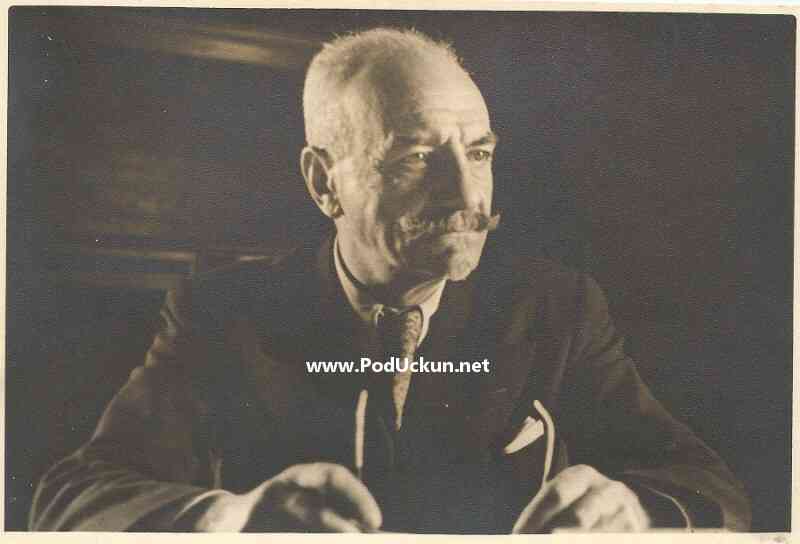 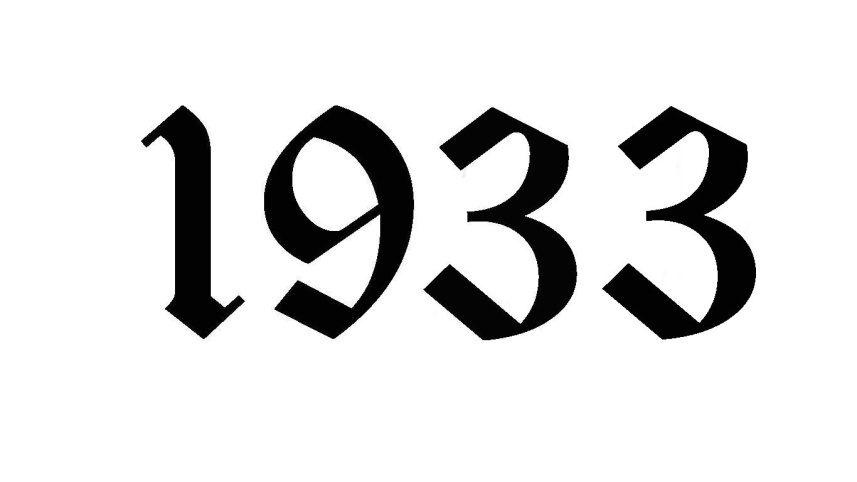 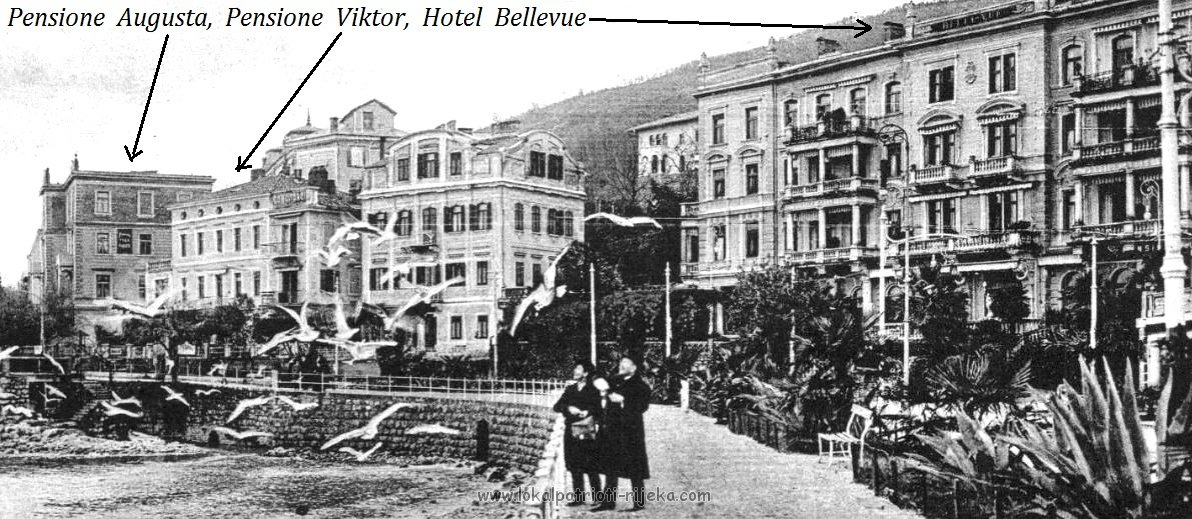 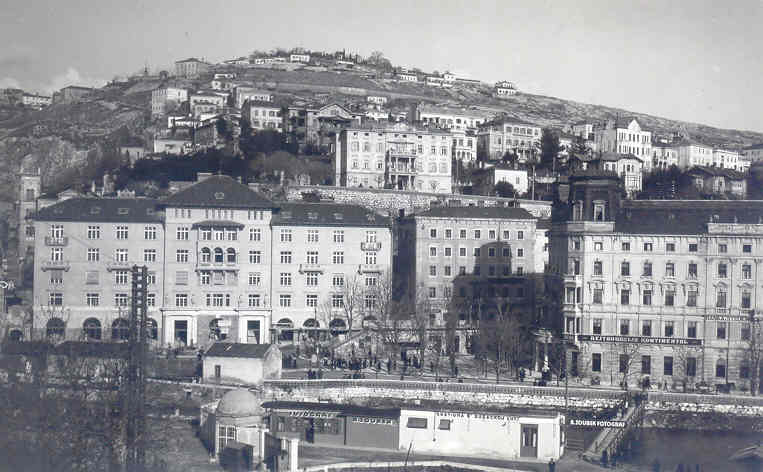 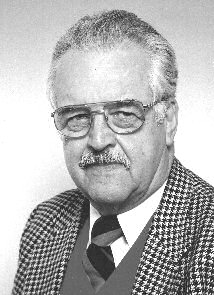 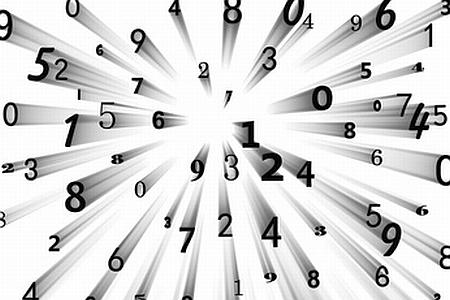 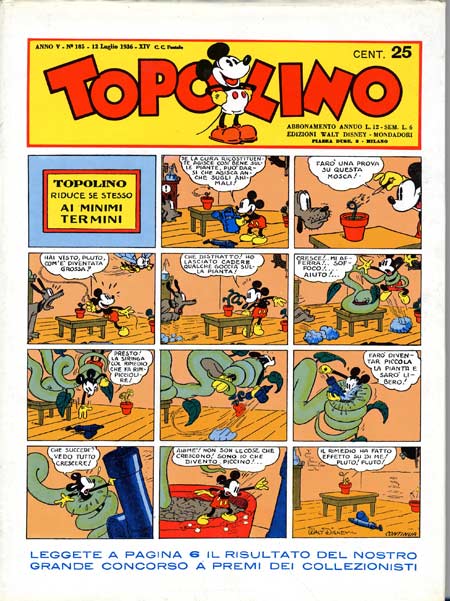 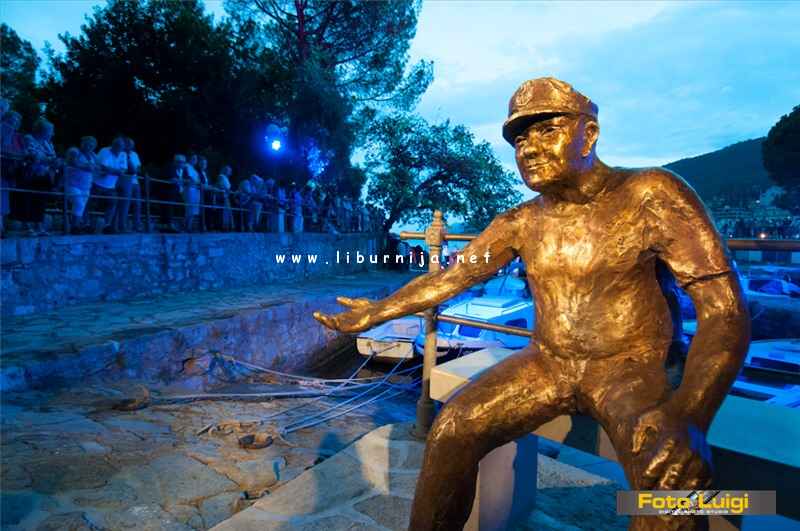 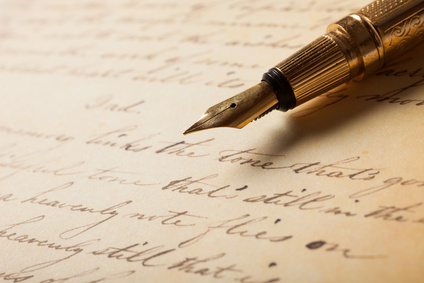 Ante i Oleg Mandić,1944.
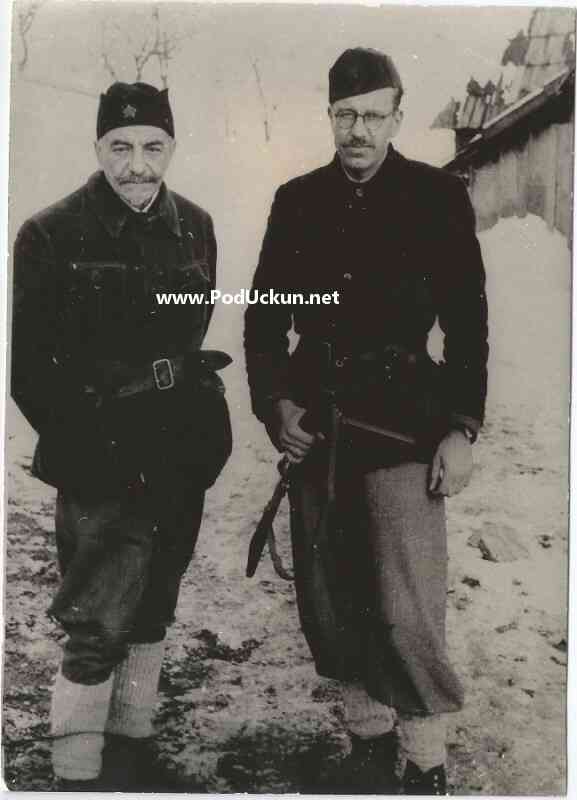 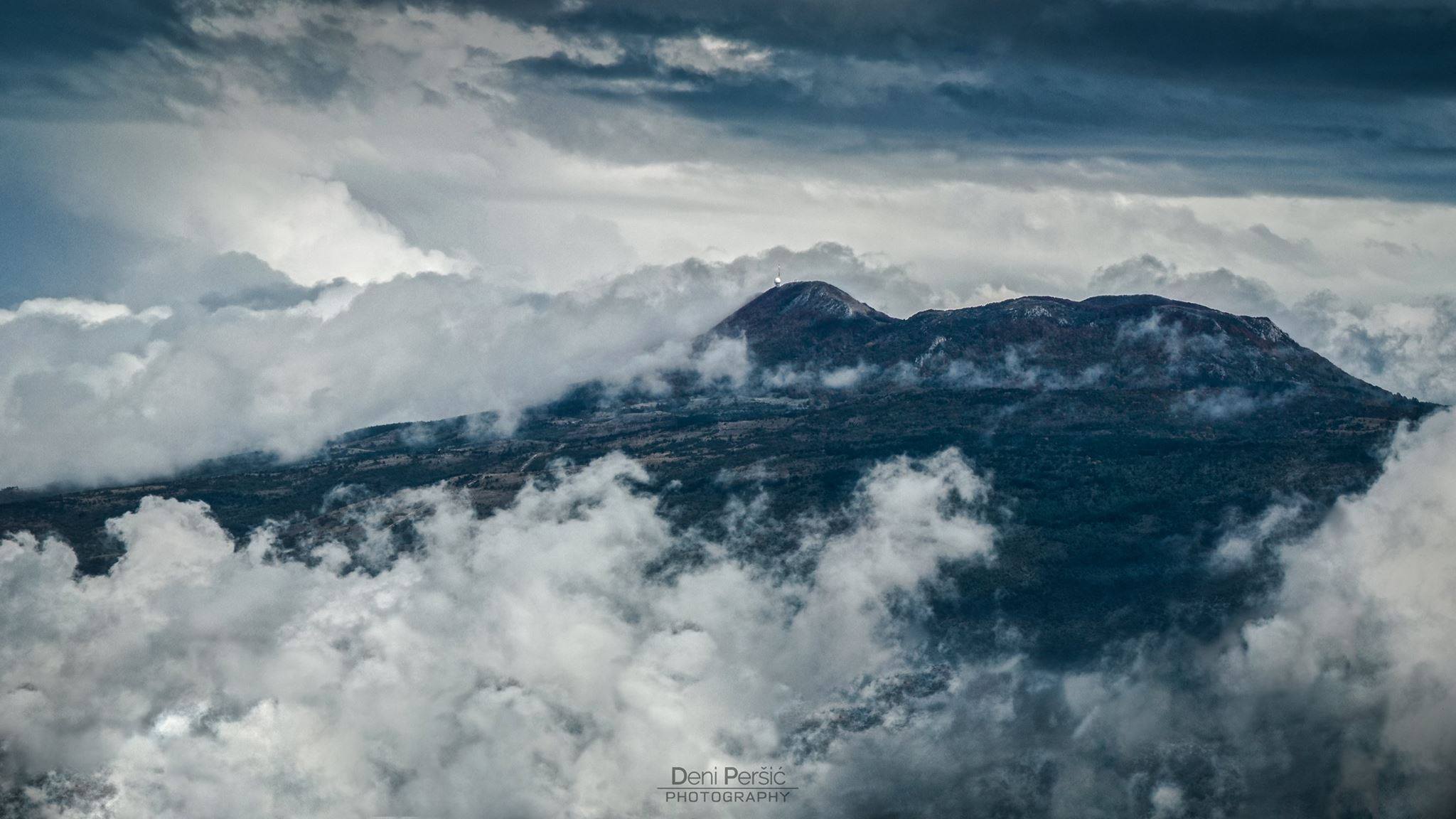 Villa Mandić - Volosko
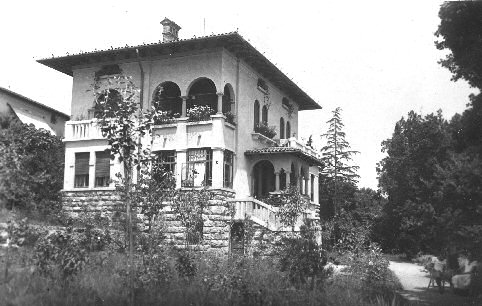 15. svibnja 1944.
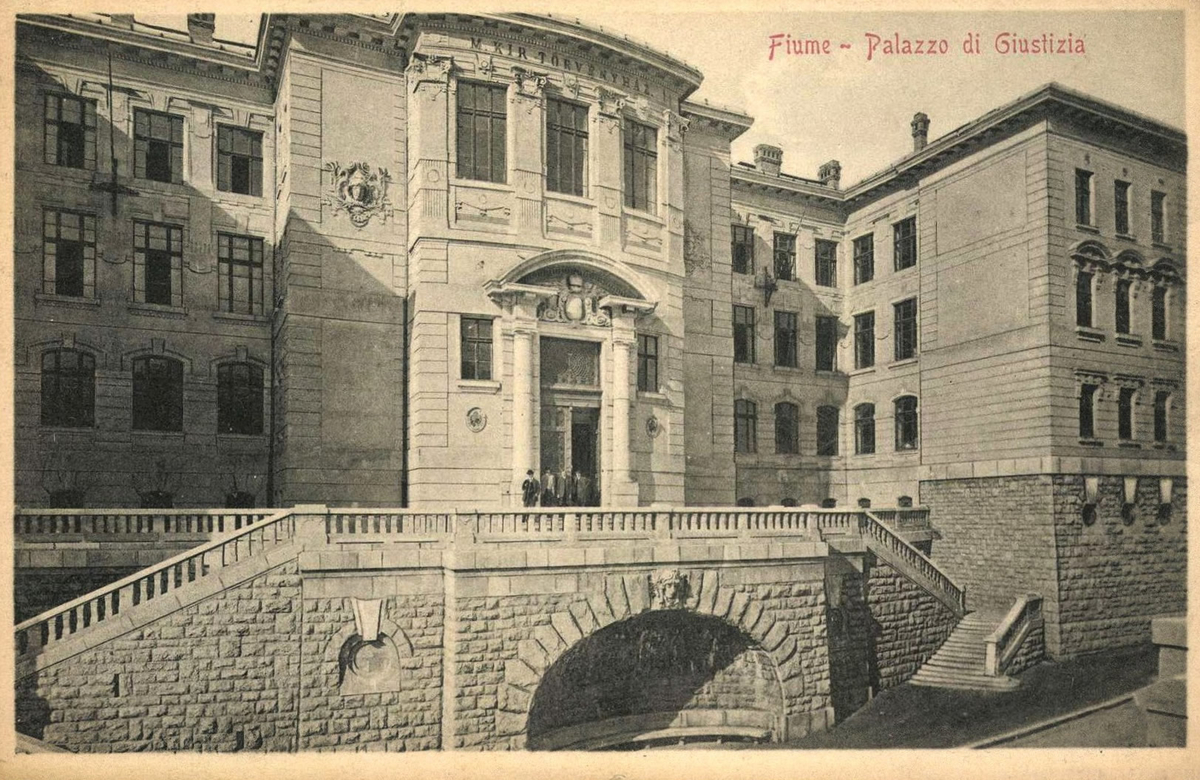 Zatvor Coroneo u Trstu
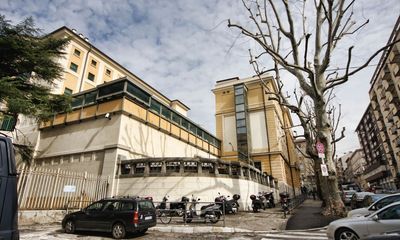 „Svaki dan oko osam sati otvarali su ćeliju, bio je to znak za buđenje. Odlazili smo se oprati u zajedničko kupatilo i prazniti noćne posude. Poslije je bio doručak, neka vrsta loše kave ili čaja s malo šećera. Nakon doručka provodili smo vrijeme u ćeliji. 
Od redine kruha moja je majka oblikovala šahovske figure i tako smo igrali, neumorno, šah, damu i križić-kružić.“
10. srpnja 1944.
“Bili smo jako žedni, ali nije bilo vode. Mnogi su obavljali nuždu,ali zbog nedostatka zraka nepodnošljiv smrad činio je stanje još težim.“
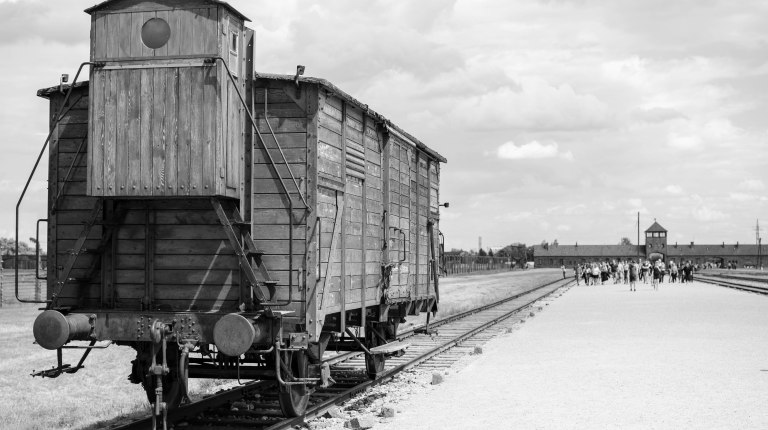 Dolazak deportiranih u Auschwitz
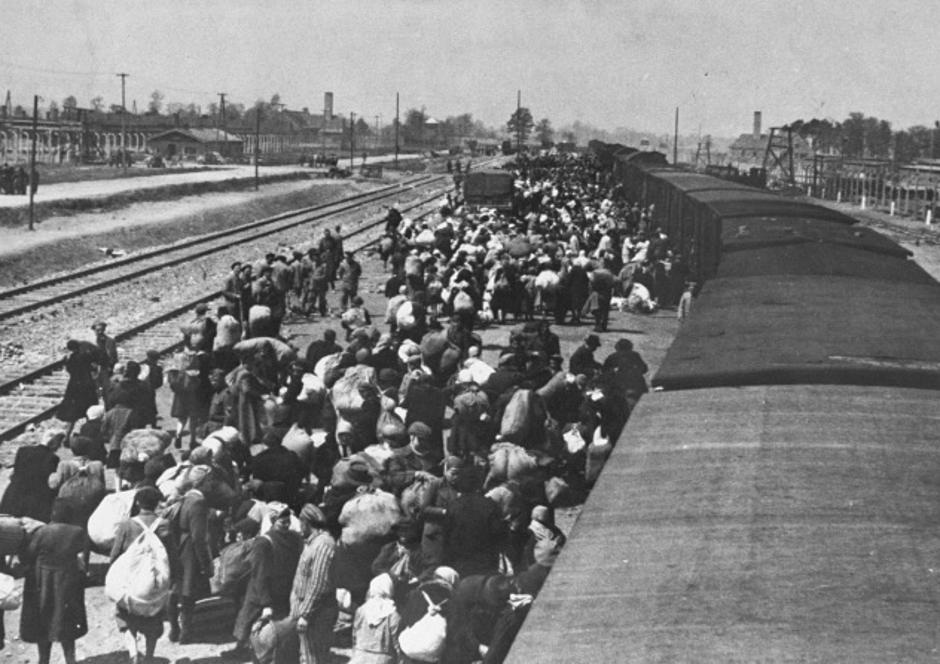 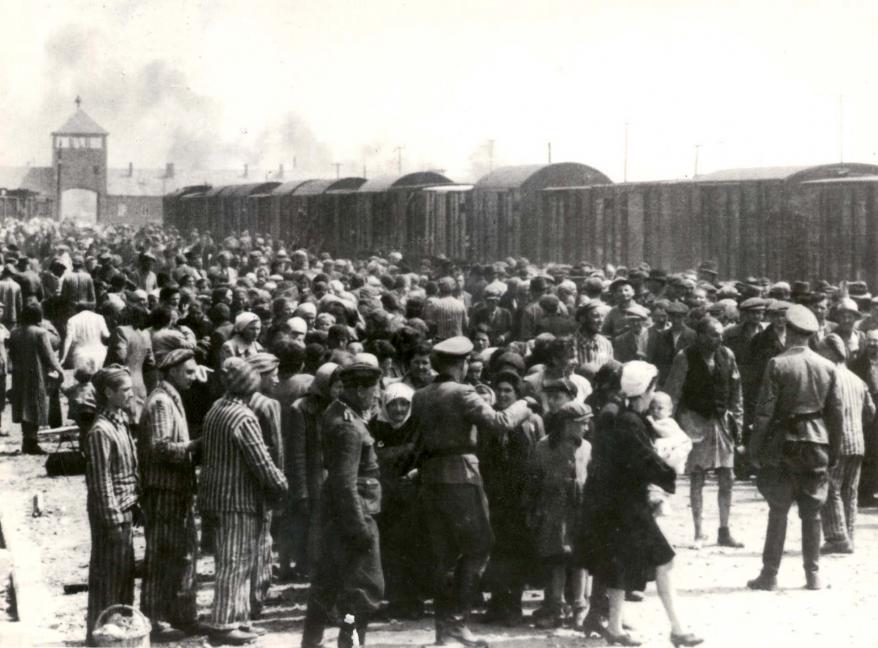 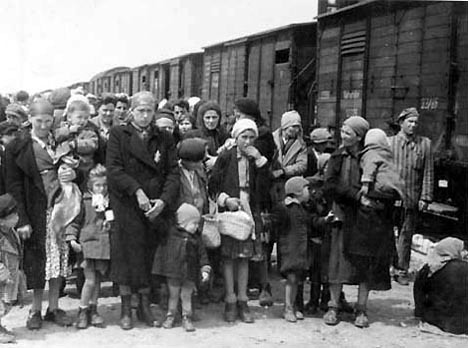 Odvajanje na “rampi”
Ime
Datum rođenja
Prezime
Zemlja podrijetla
spol
državljanstvo
189488
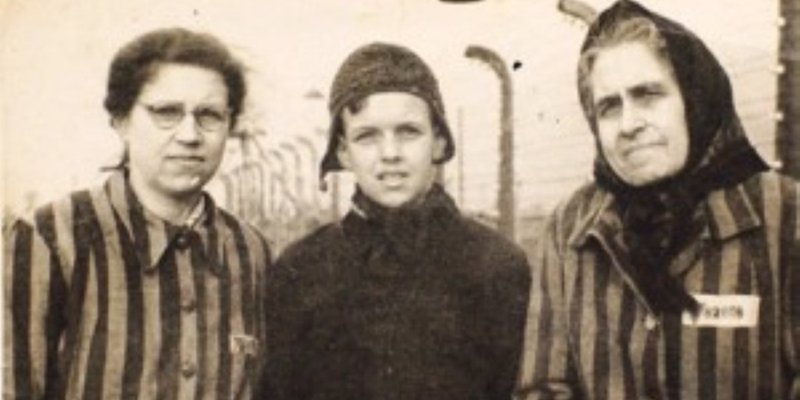 82605
82606
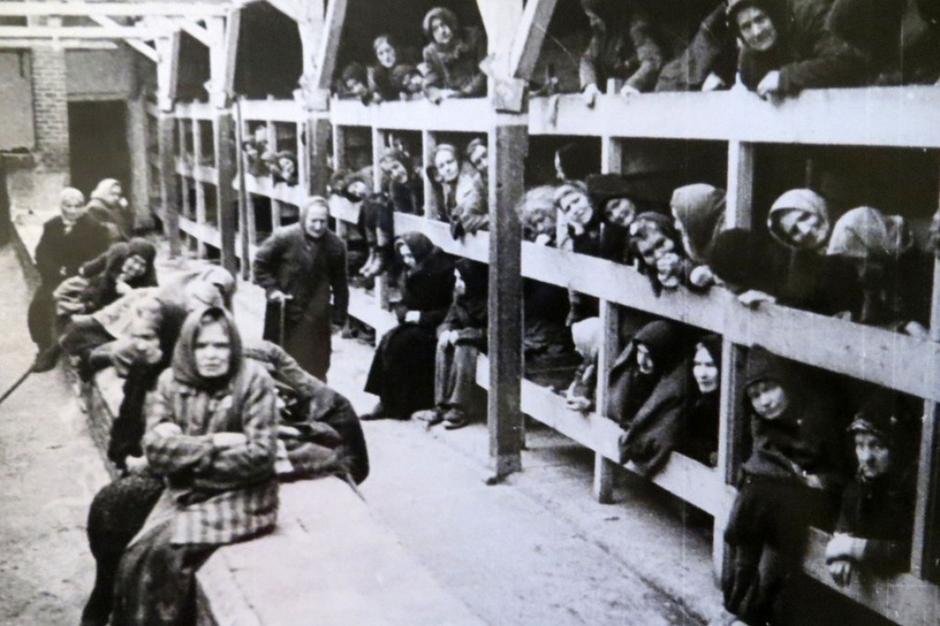 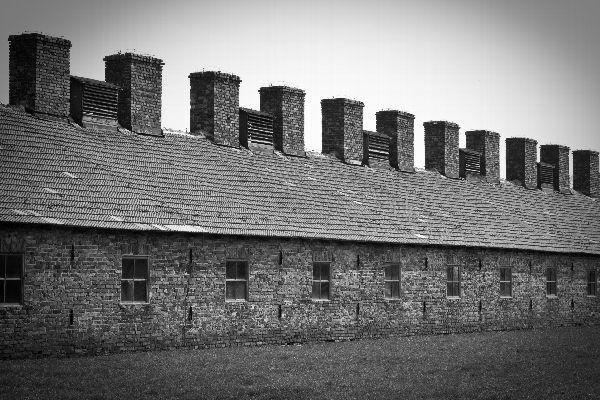 Barake –”blokovi”
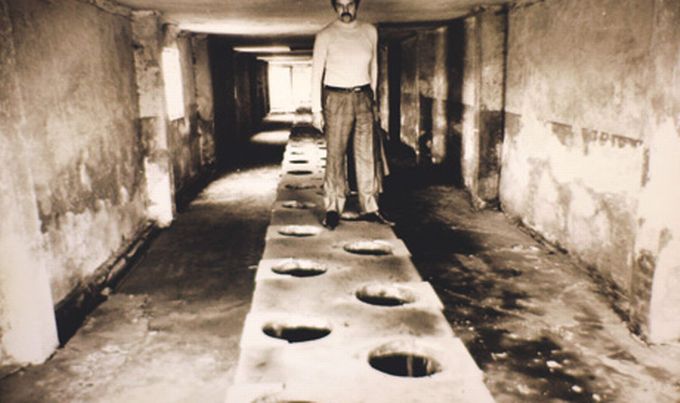 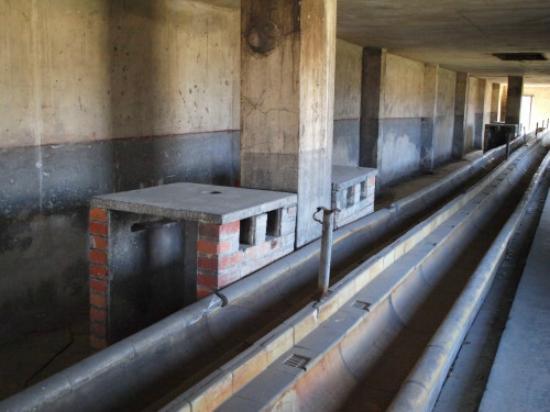 praonica, nužnici
doručak –
pola litre kave ili herbatke – čaja s pet grama šećera
objed - pola litre juhe s kupusom ili zeljem
Večera -  
pola litre kave ili herbatke ali bez šećera i komad crnog kruha od 350 grama.  S kruhom su se služile sitne kobasice od 20 grama i 30 grama margarina ili žlica marmelade ili 30 grama sira.
Ako je to hrana...
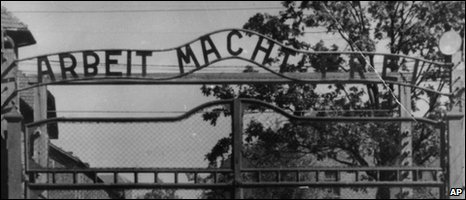 Rad
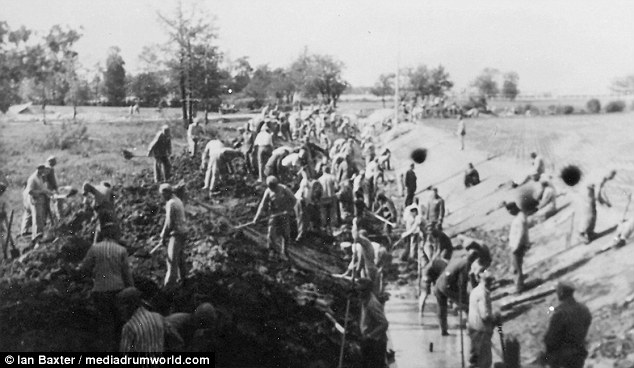 Sporazumjevanje
Poljski jezik
Njemački njezik
Logorski žargon
Kazna – radna kazna
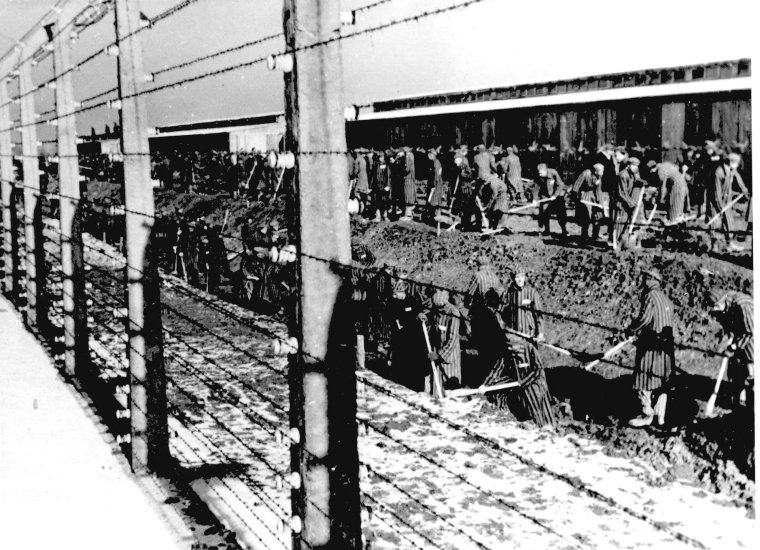 Kazna – sportska aktivnost
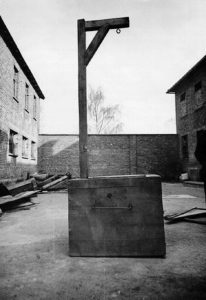 Kazna – batine
Kazna – kažnjavanje na konju
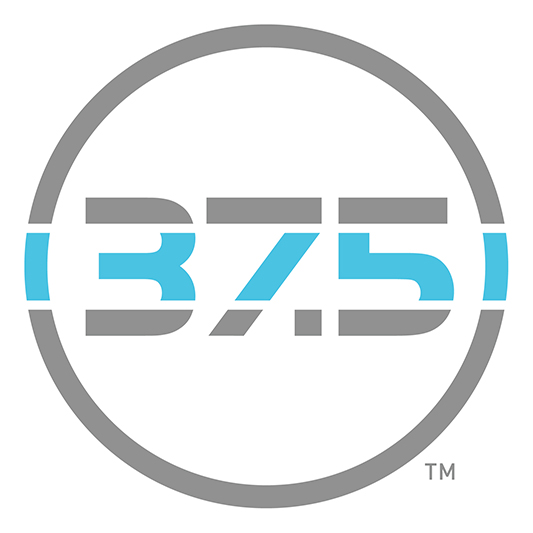 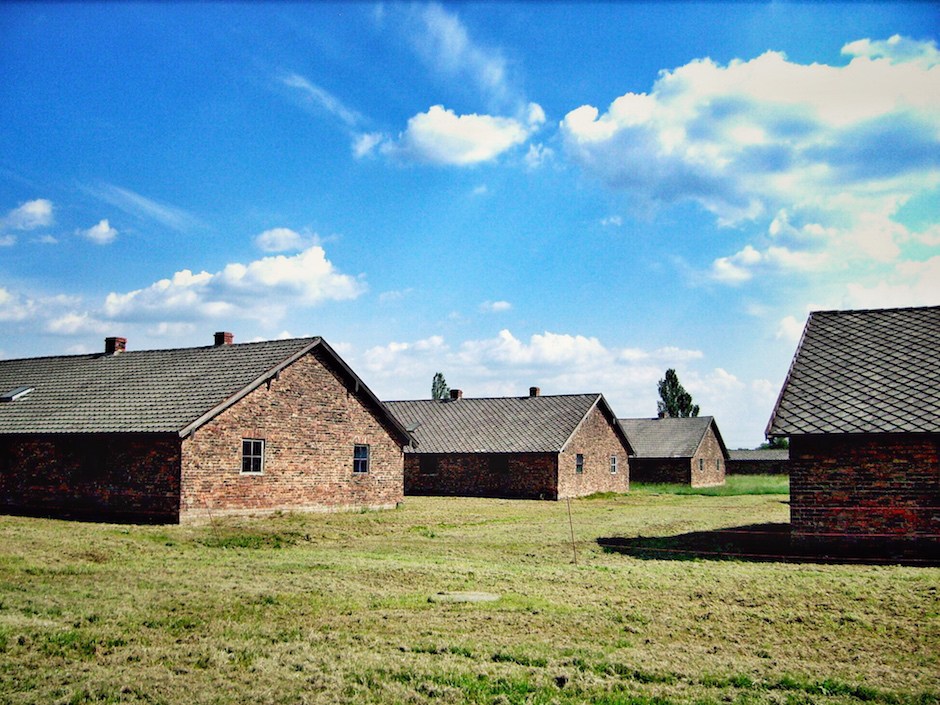 Soba blizanaca
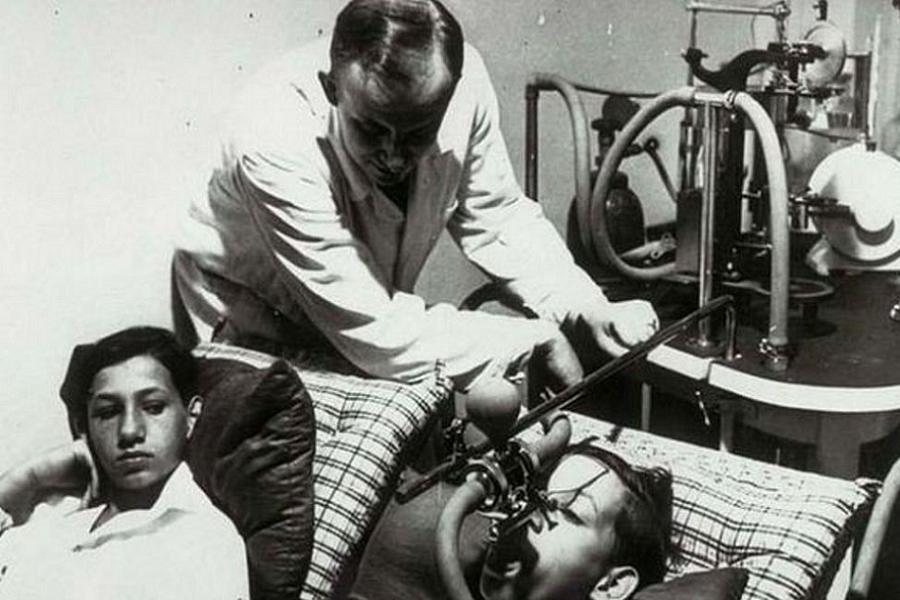 krumpir
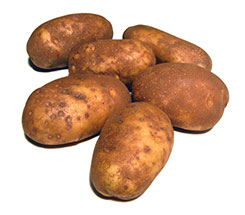 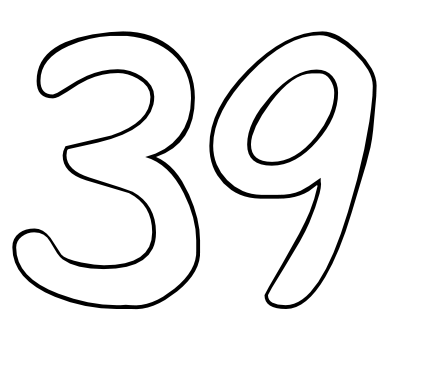 Upala pluća
ospice
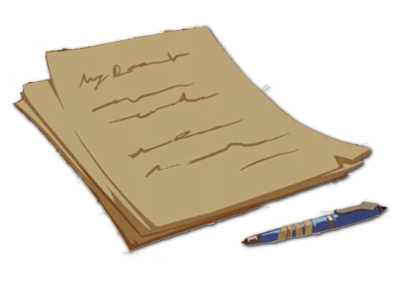 Sa mnom je bio jedan mali Ukrajinac. Ja sam onda imao 11 godina, on 7, možda 8. Sprijateljili smo se, ja sam njemu pričao o moru, prostranstvima morskim, plavim. A on meni o prostranstvima onih neizmjernih polja, žitnih polja ukrajinskih. Ali on je bio bolestan, on je drhtao, temperaturu visoku imao. Po noći se znojio, ja sam mu pokušavao u granicama svojih mogućnosti pomagati, ali to se nastavilo iz dana u dan.
Kadli jedne noći, prestao se nekako tresti, ujutro sam pomislio, vidiš, dobro mu je, mirno spava, ne trese se više. Tolja se zvao. Međutim kad sam bolje pogledao, on se nije imao prilike nikada više tresti. Tolja je završio u mom krevetu svoj život. To je bio jedan od najbolnijih doživljaja u mojih 8 mjeseci boravka u Auschwitzu.
Nevenka Mandić
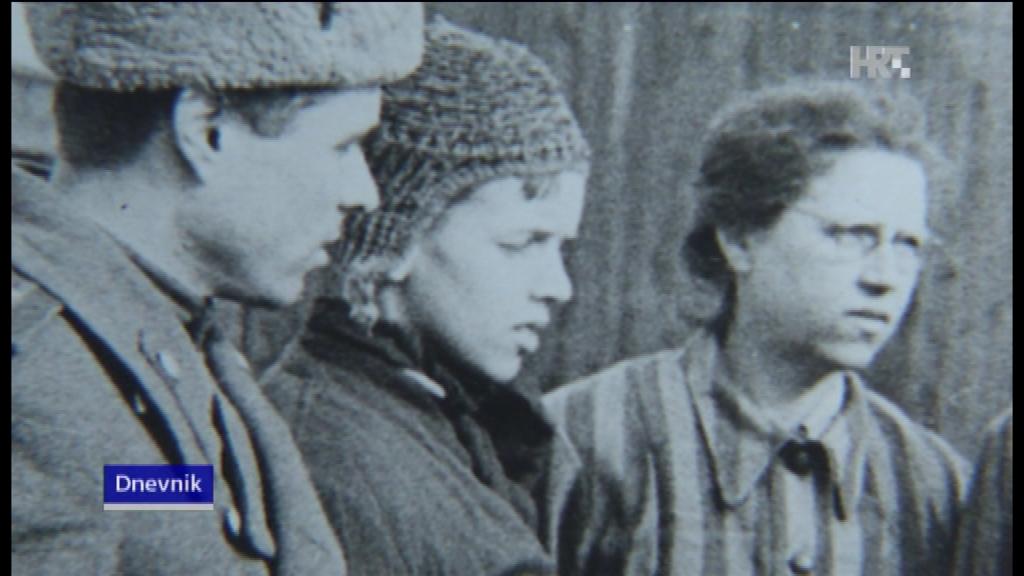 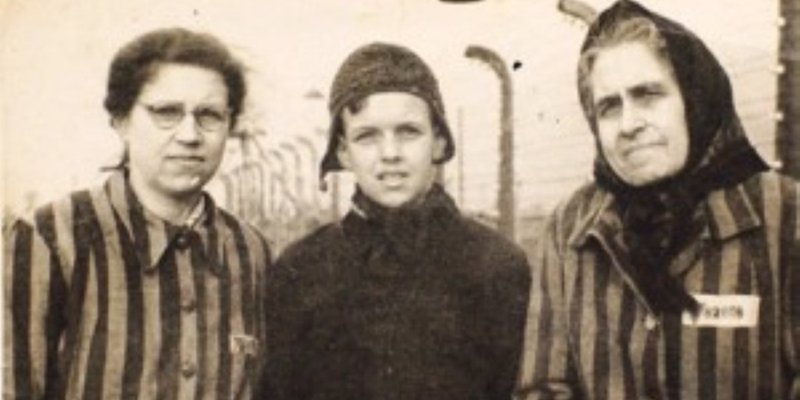 češnjak
Na kraju prosinca 1944. za božićni poklon moja mi je mama donijela cijelu glavicu češnjaka. Kao vlasnik glavice češnjaka osjećao sam se bogatašem.”
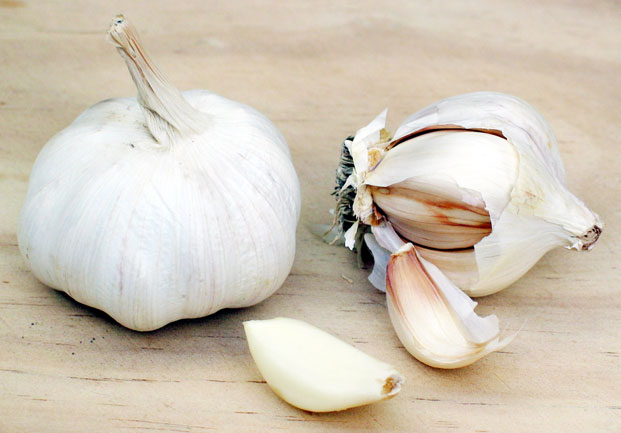 18. siječnja 1945.
“Skoro je cijeli Birkenau sudjelovao u velikom maršu, koji se kako smo saznali tek nakon oslobođenja, pretvorio u “marš smrti”.”
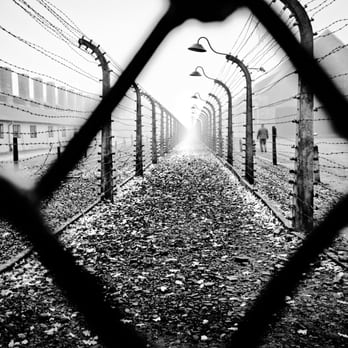 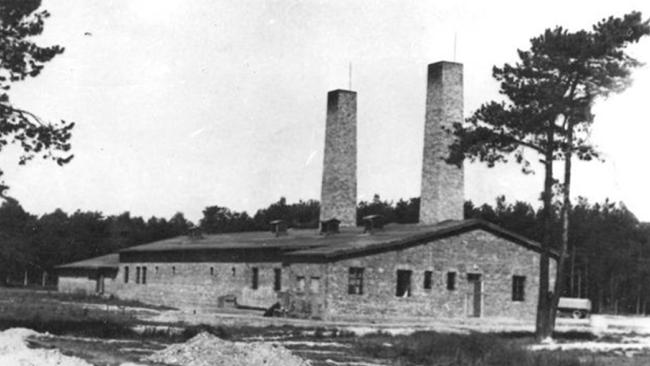 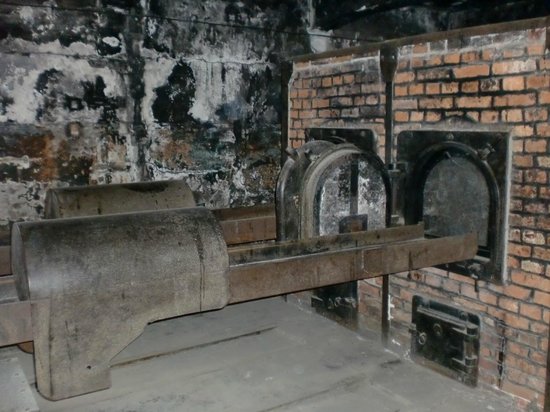 „Nasred naše barake stajao je vojnik Crvene armije. Polumrak. Žene su ga okružile, grlile, ljubile, tapšale po ramenima i svi su plakali. Sišao sam s kreveta. Htio sam ga dodirnuti i ja. Nisam se nikada više uspio sjetiti njegova lica, ali je u uspomenama utisnut lik vojnika koji mi je opet upalio svjetlo života i kojeg nikada neću zaboraviti.“
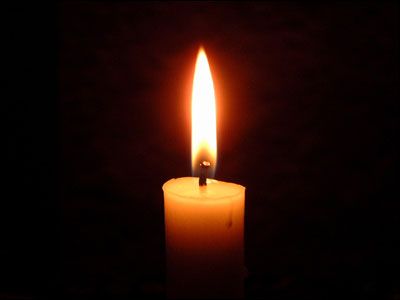 26./27. siječnja 1945.
Molim Vas, obavijestite u Jugoslaviji , i to upravo u Titov Glavni štab, da je porodica doktora Mandića živa i da se nalazi u Auschwitzu.
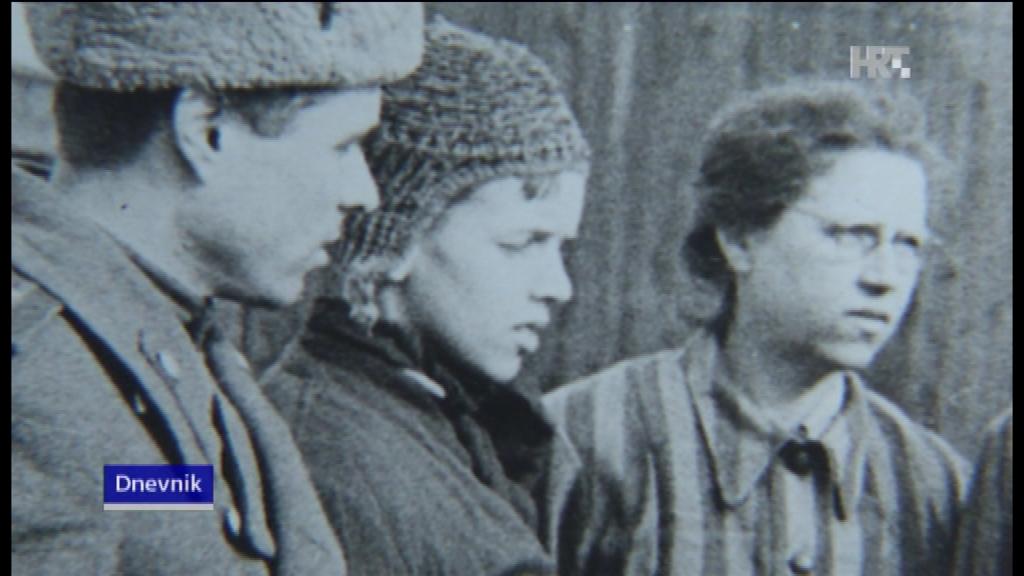 ,
„Moram priznati da to što ne mogu zahvaliti onome tko nam je tako velikodušno pomogao, obavivši bitnu akciju za naš spas, tu brigu nosim trajno u sebi.„
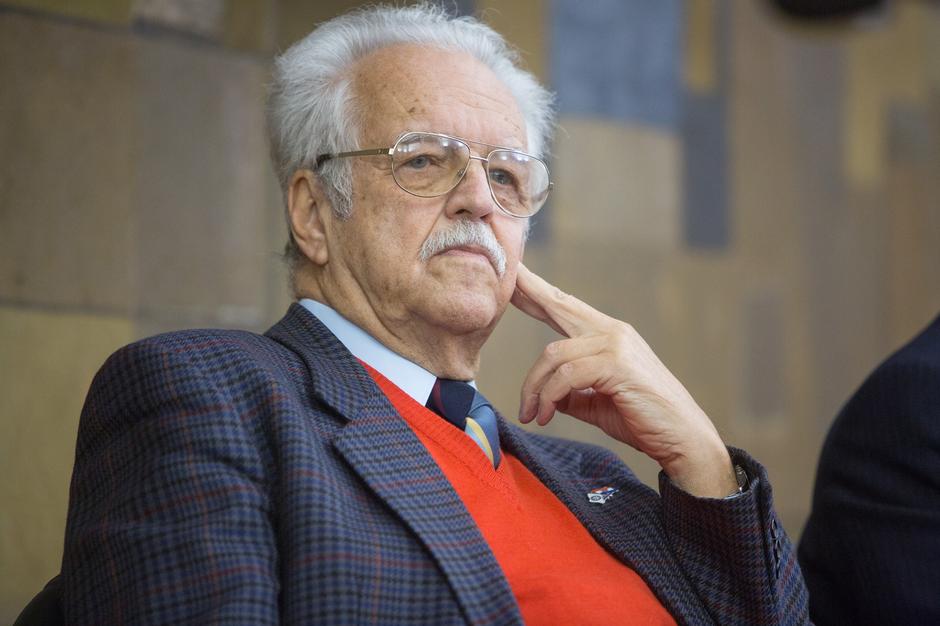 Tko je bio glasnik?
Mandići su od brigadira Fedosenka saznali za poruku koja je stigla iz Moskve.
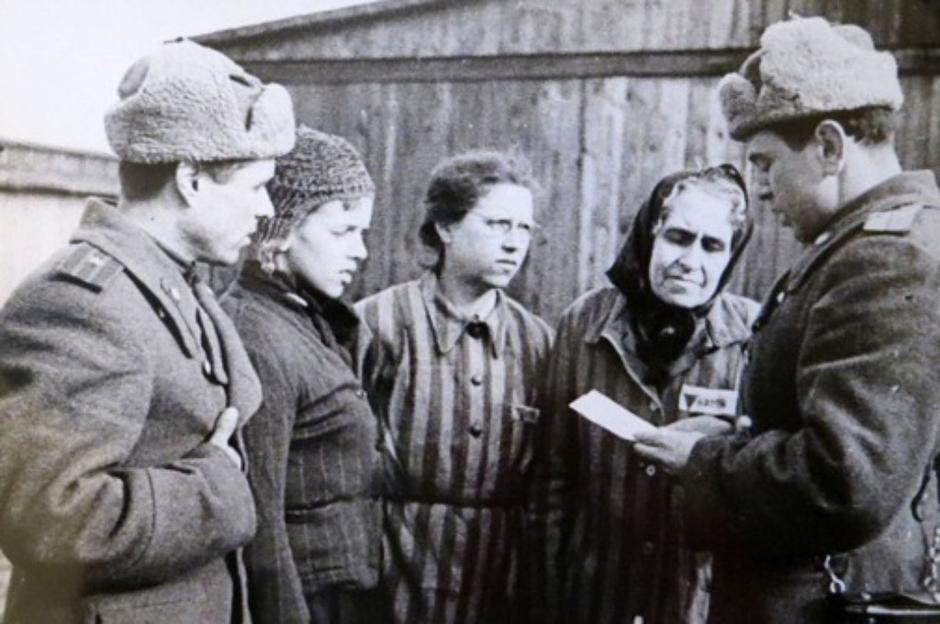 “Pronaći u Auschwitzu porodicu Mandić Olge sa snahom i kćerkom (ta kćerka je trebao biti Oleg). Obavijestiti ih da su njihovi u Jugoslaviji, živi i da su dobro, prvom prilikom preselitiih u Moskvu.“

Nikolaj Aleksandrovič Bulganin, general armijskog korpusa
Petak, 2. ožujka 1945.
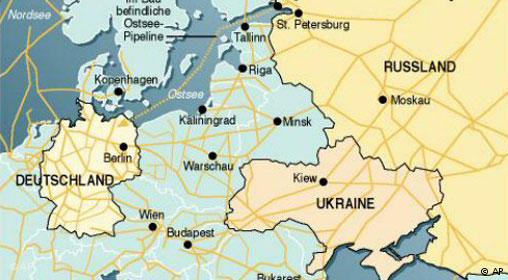 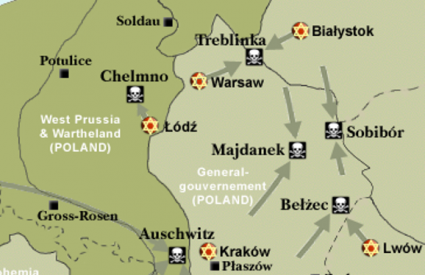 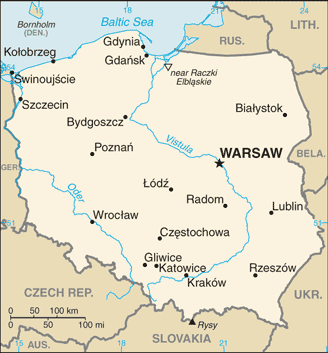 Opatija, svibanj 1945.
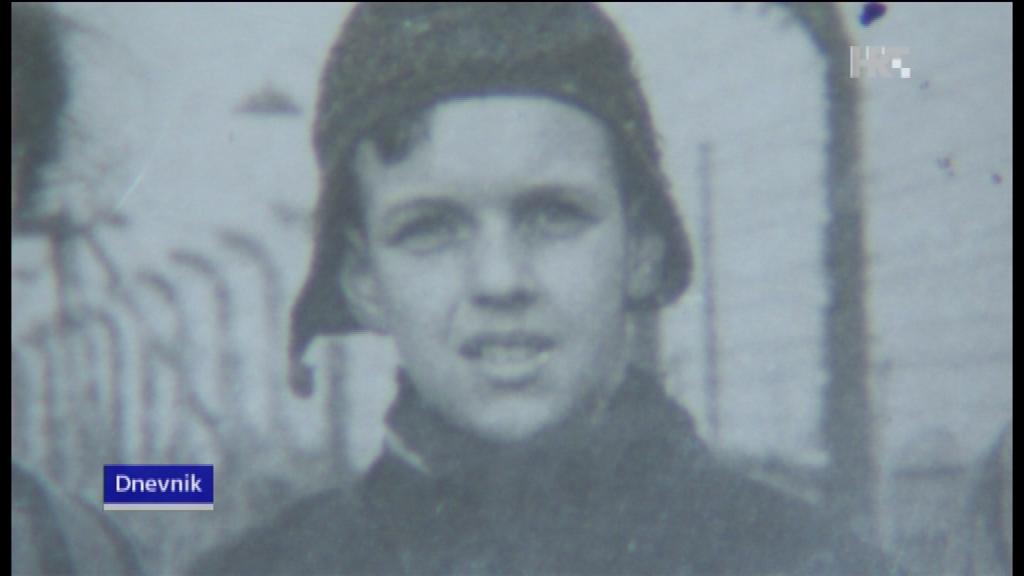 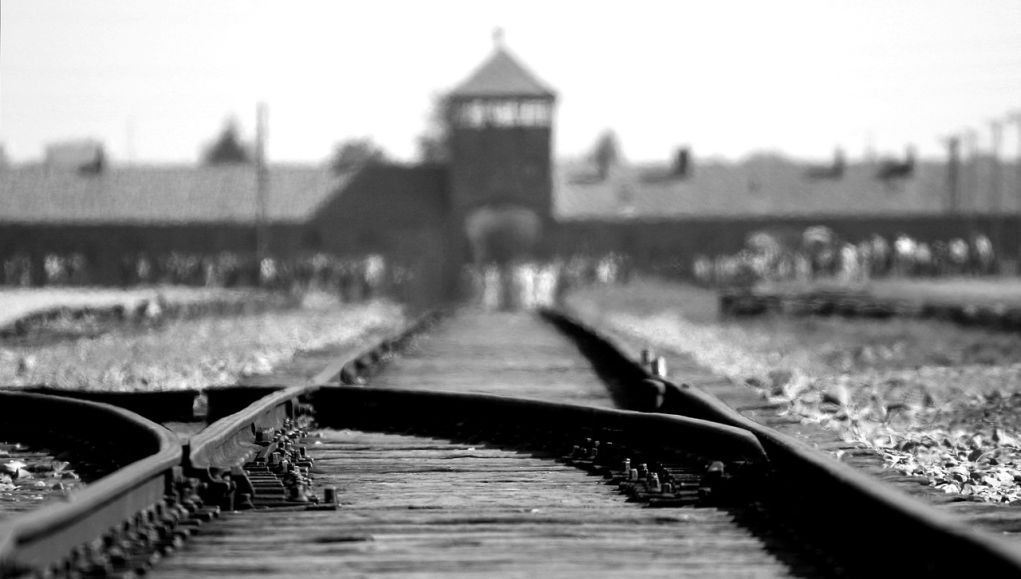 „Imao sam vrlo sretan život. I sve zahvaljujući Auschwitzu. Imao sam 13 ili 14 godina, kada sam shvatio da se sve ono ružno što mi se moglo dogoditi u životu, već bilo dogodilo. Prema tome, ništa me više nije moglo rastužiti.“
.
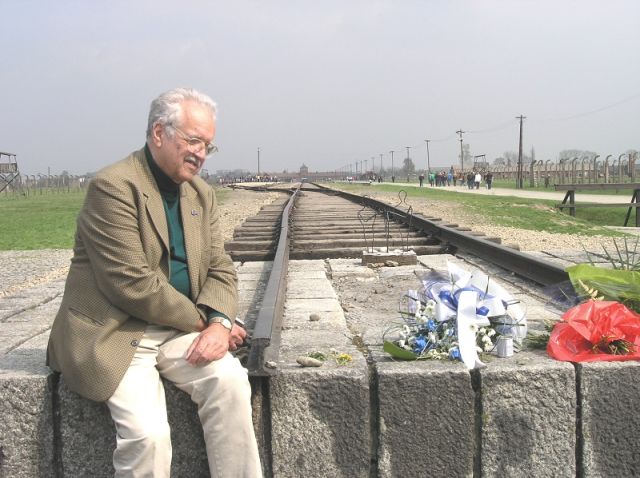 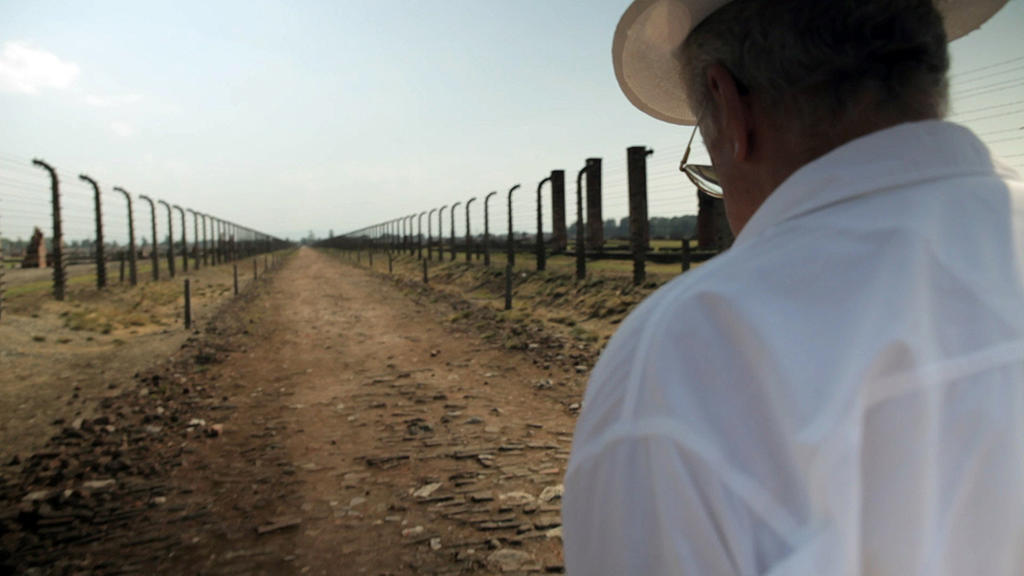 https://www.youtube.com/watch?v=mNSC_3KvAWk  - Povratak posljednjeg